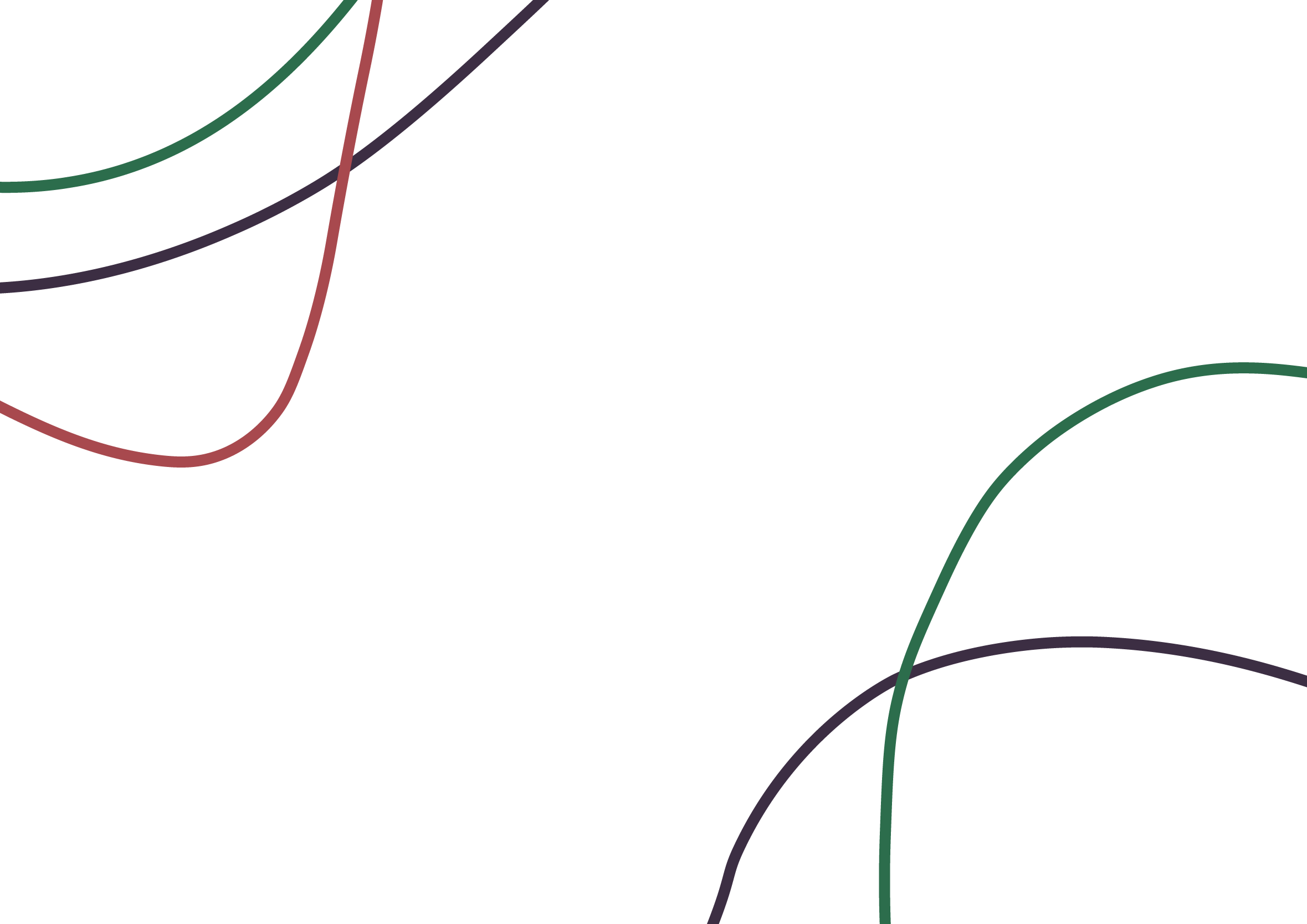 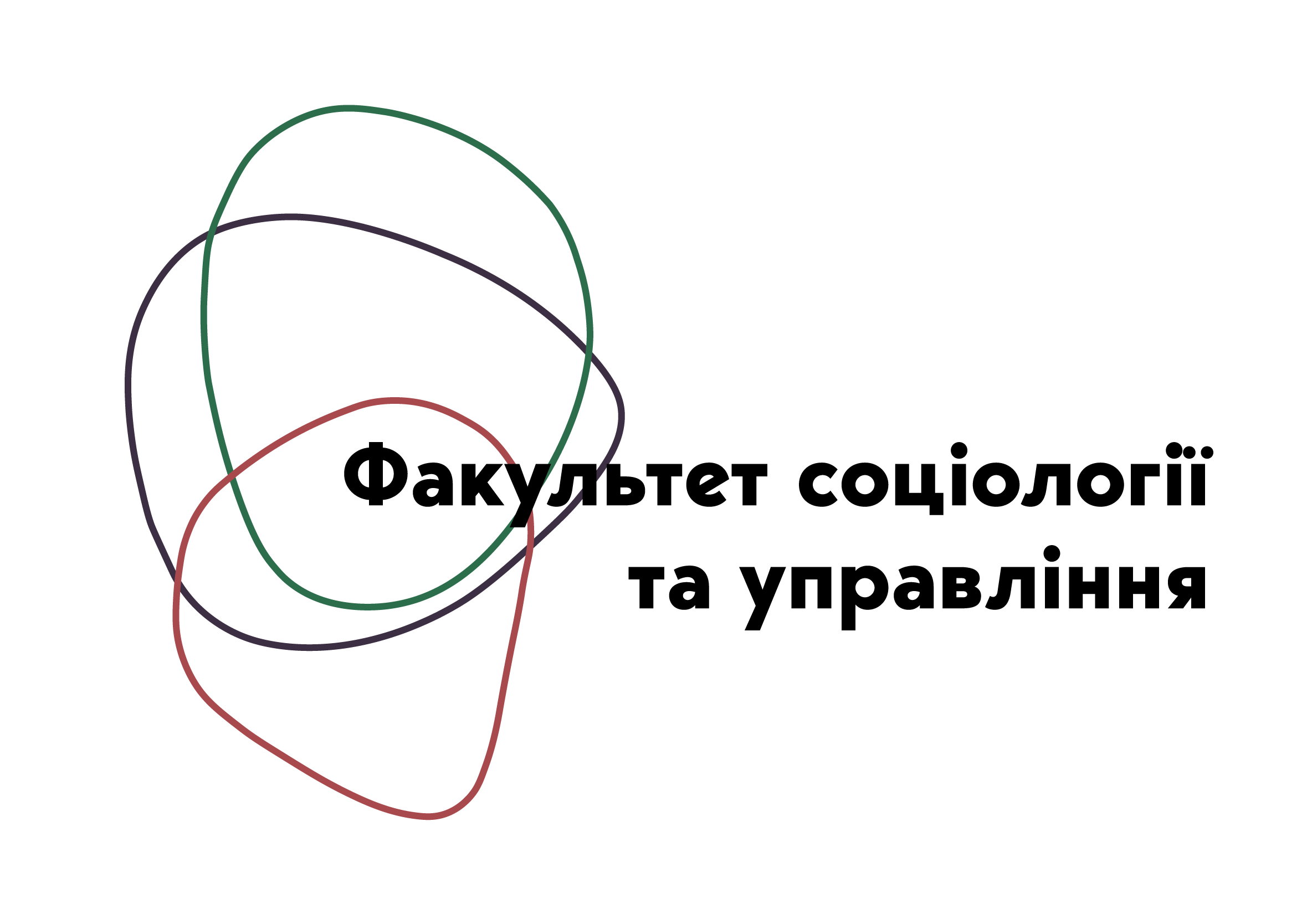 Професійний розвиток фахівця соціальної сфериЛекція 9.Професійне навчання та підвищення кваліфікації фахівця соціальної сфери
Розробник курсу: к.соц.н., 
доцент кафедри соціології
Пилипенко Яна Сергіївна
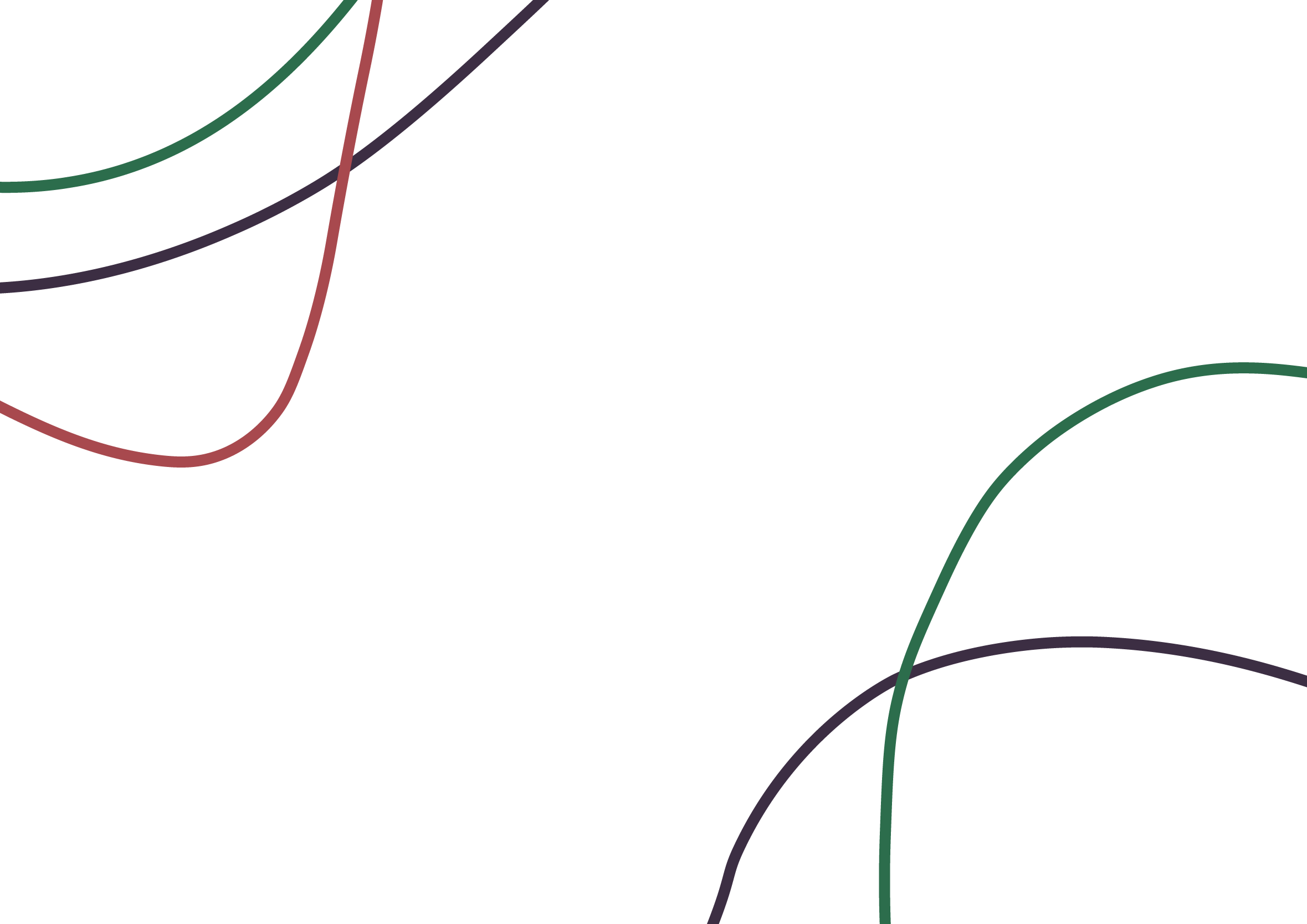 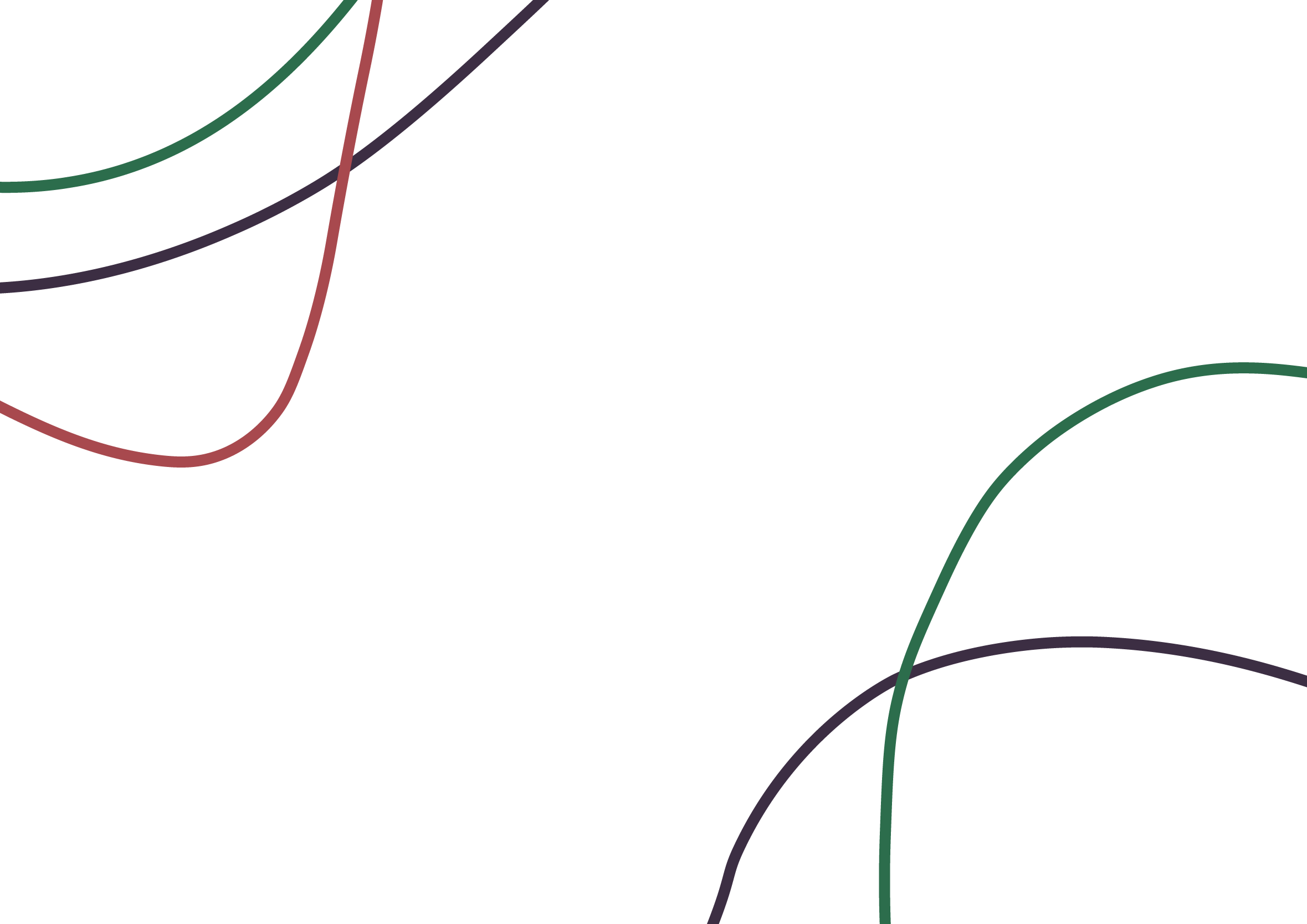 Значення професійного навчання та підвищення кваліфікації
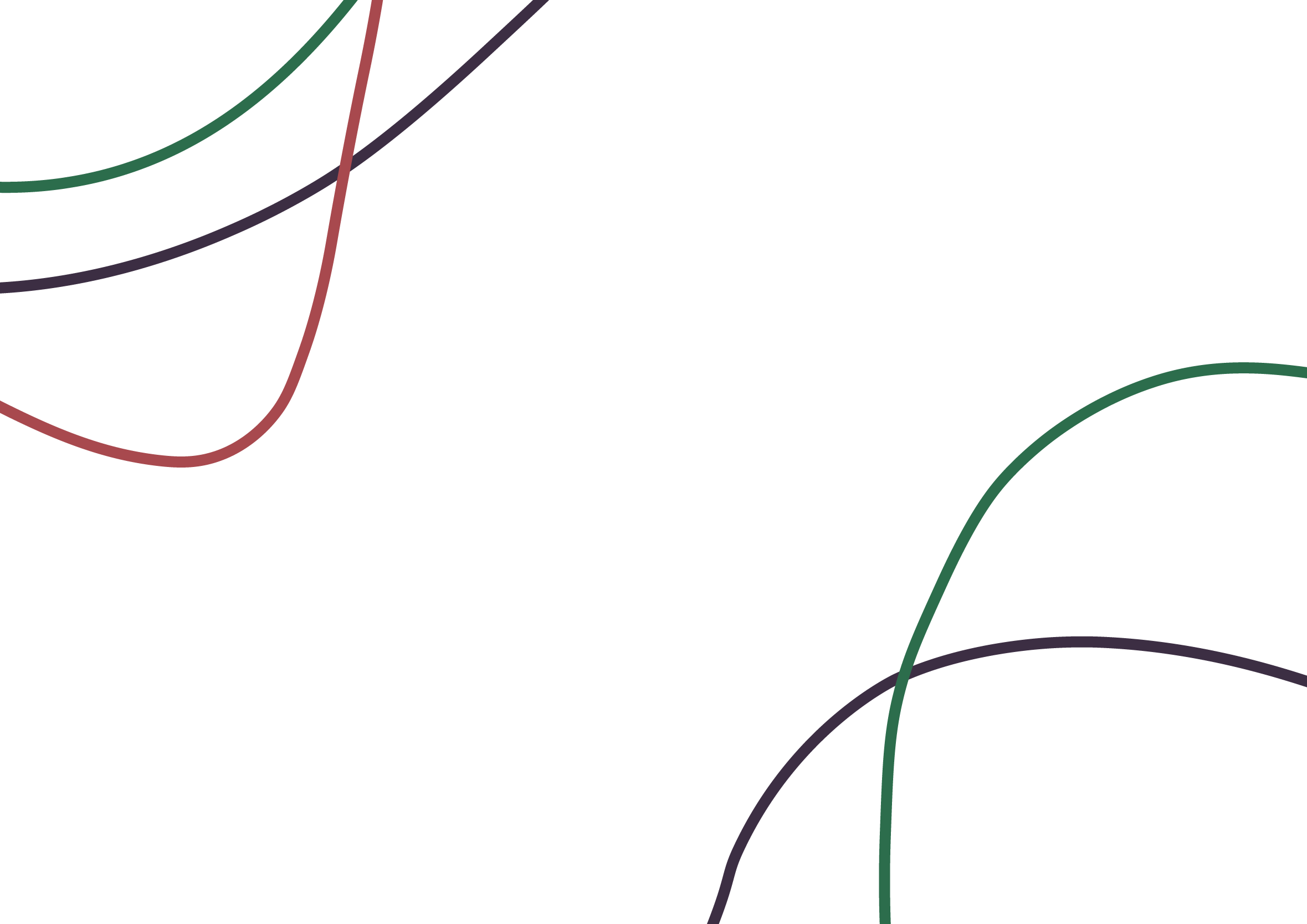 Форми професійного навчання та підвищення кваліфікації
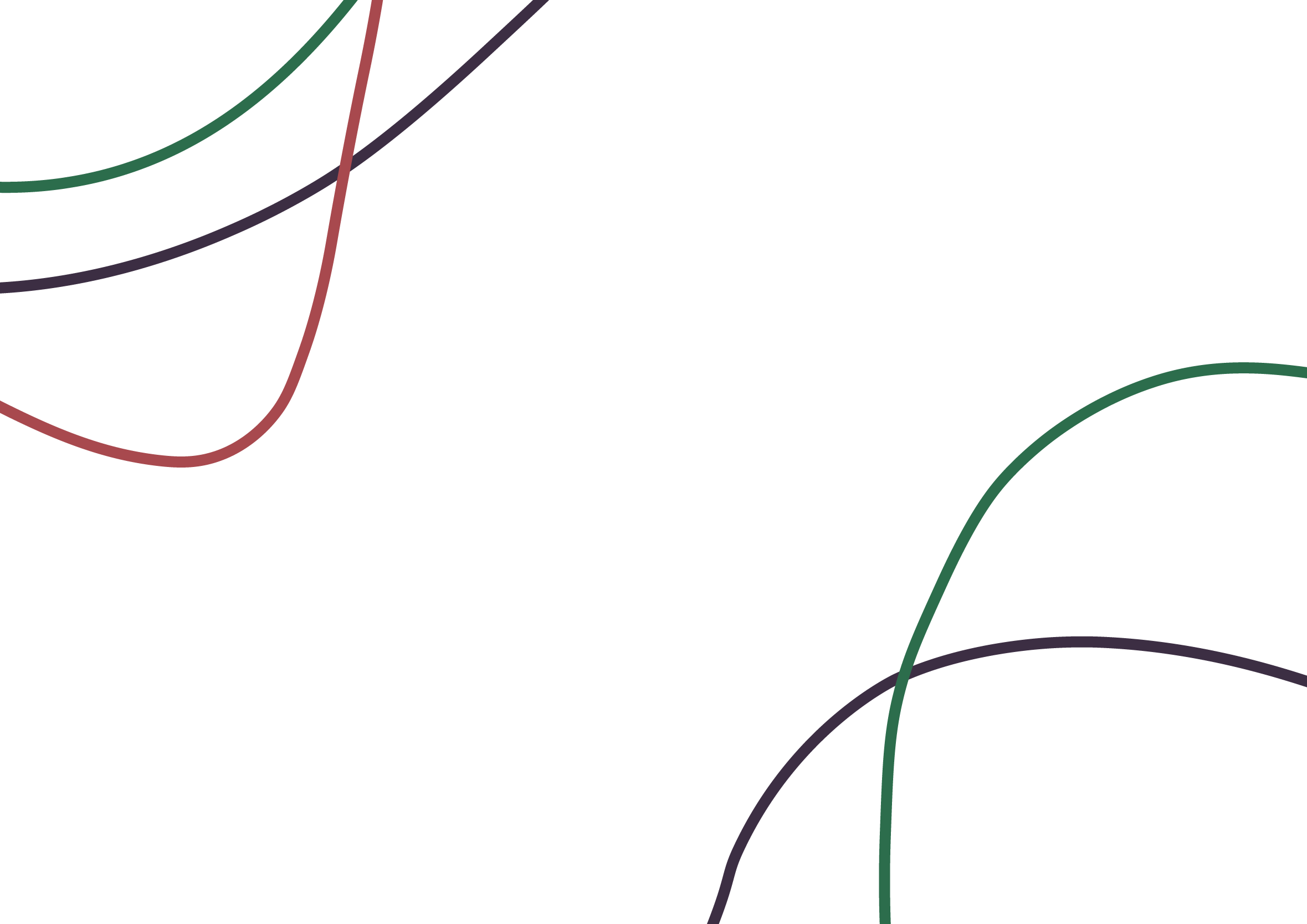 Сучасні тенденції у професійному навчанні соціальних працівників
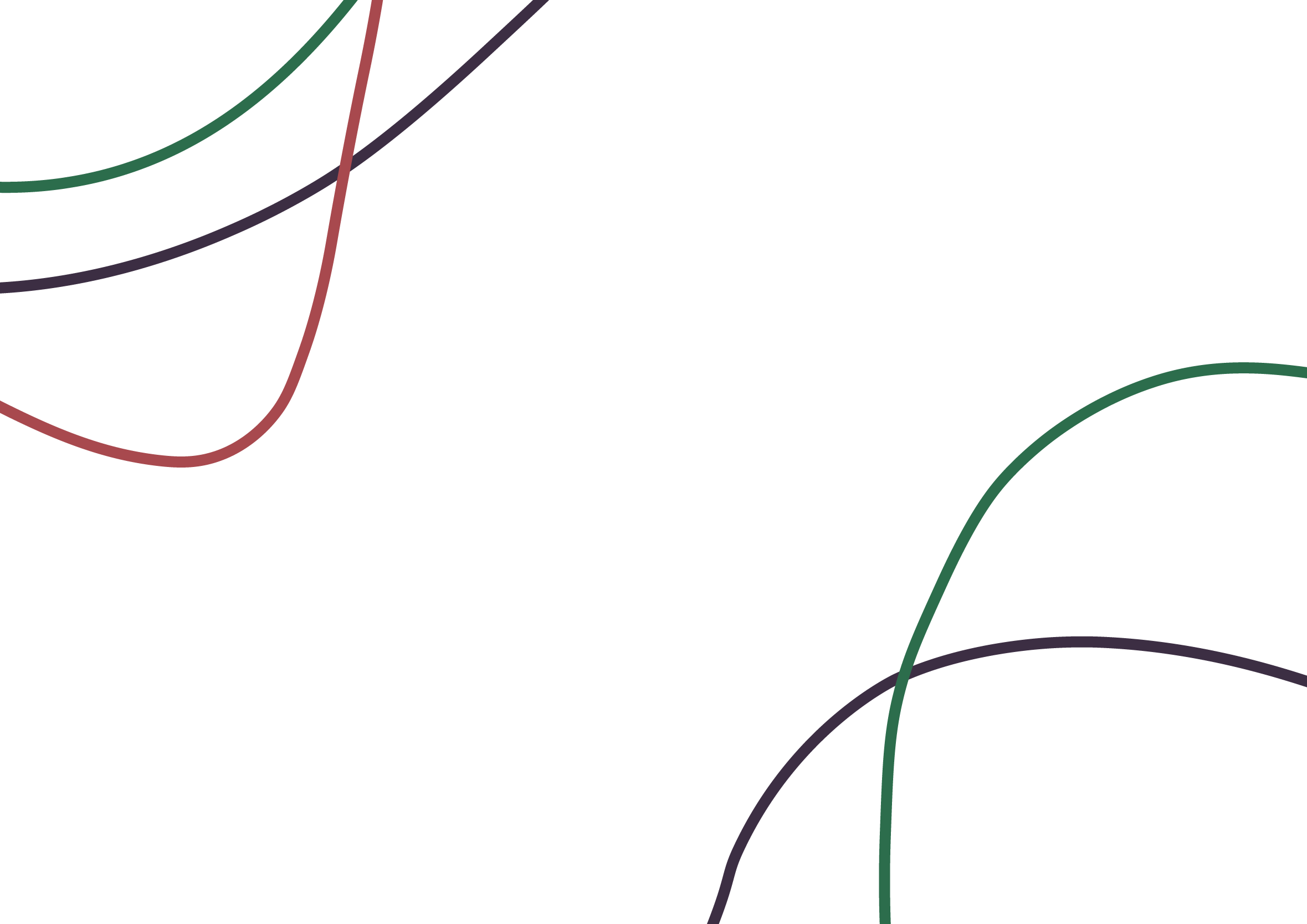 Які сучасні тенденції у професійному розвитку є найбільш корисними для соціальної сфери?
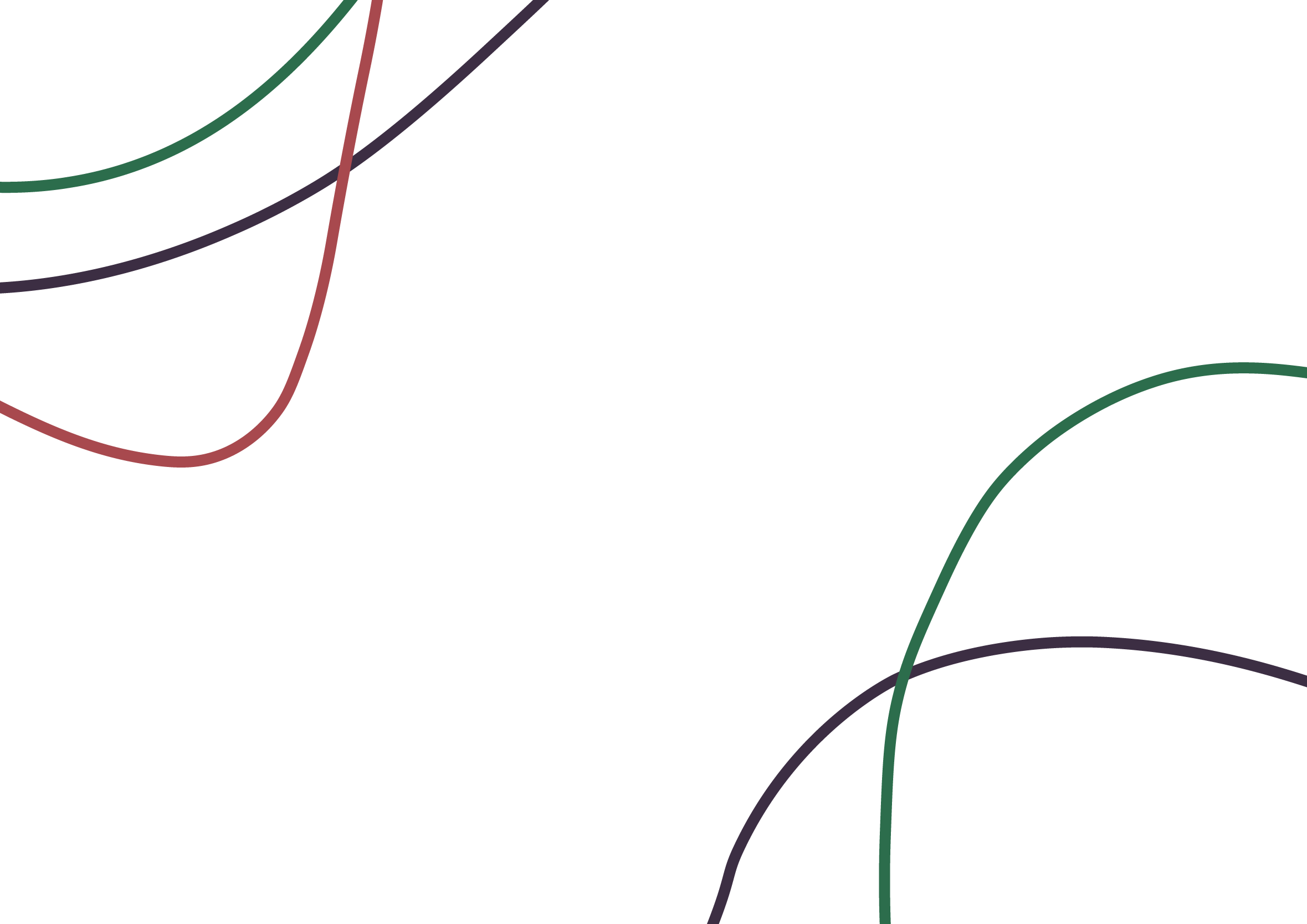 Практичні рекомендації для професійного розвитку
ДЯКУЮ ЗА УВАГУ!
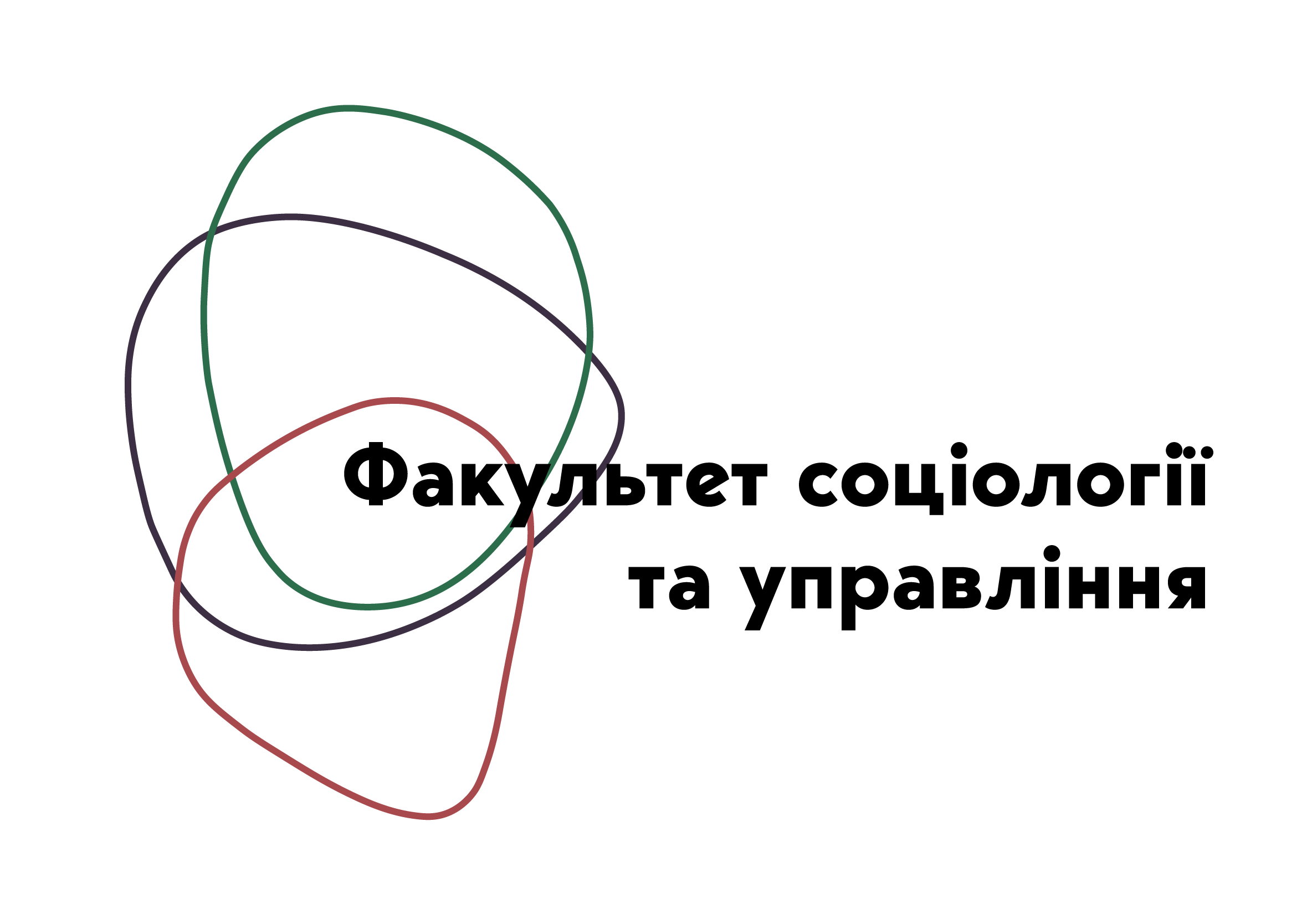 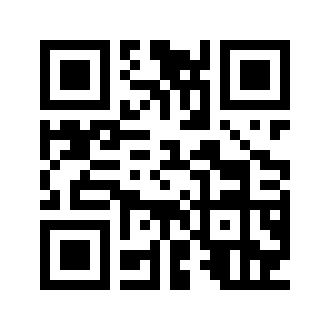 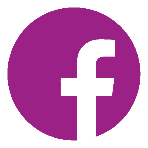 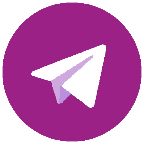 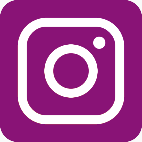 @fsu_znu